SAR4 - Machine Protection
Machine Protection Context
Machine Protection -Systems requirements and architectural framework (ESS-0057251)
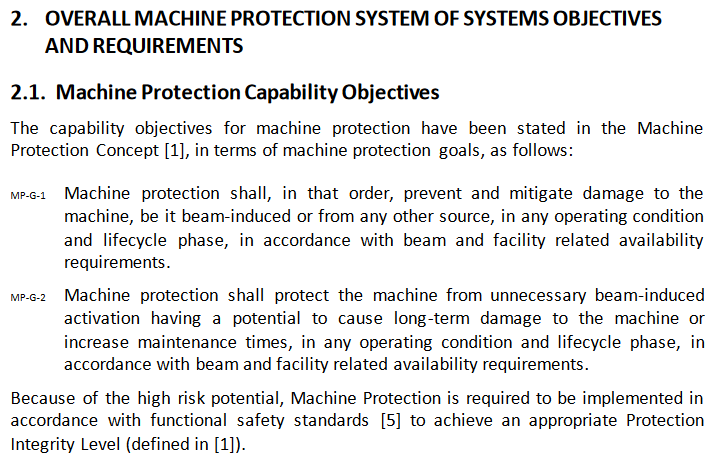 2025-01-31
Machine Protection Systems (MPS)
3
Machine Protection Context (BoD)
Layout and scope of Machine Protection Systems of Systems (MP-SoS)
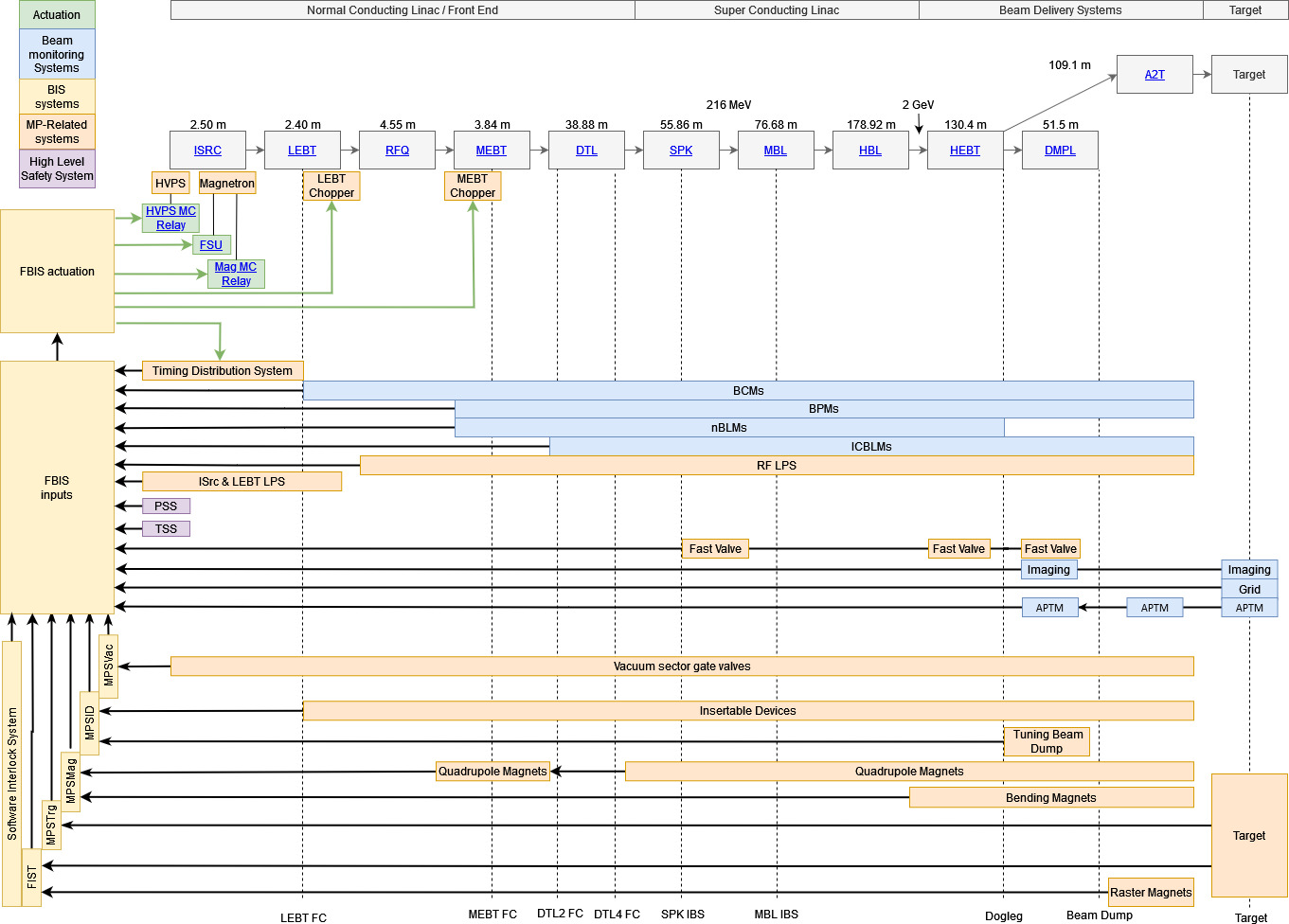 19 Beam Current Monitors – 9 interfaces
98 Beam Position Monitors – 49 interfaces
60 nBLMs / 198 ICBLMs – 33/11 interfaces
91 RF Systems – 91 interfaces
3 Fast Valves – 3 interfaces
2 Imaging Systems – 2 interfaces
1 Aperture Monitor – 1 interface
74 Vacuum Sector Gate valves – 74 interfaces
28 Insertable devices – 28 interfaces
1 Tuning Beam Dump – 1 interface
150 Quadrupoles – 150 interfaces
2 Bending Magnets – 3 interfaces
1 Timing System - 1 interface
1 ACC PSS – 1 interface
1 Ion Source LPS – 1 interface
LEBT/MEBT Choppers – 2 interfaces
1 Ion Source HVPS – 1 interface
1 Magnetron PS and relay – 2 interfaces
1 Fast Shutdown Unit – 1 interface
2025-01-31
Machine Protection Systems (MPS)
4
Beam Interlock Systems and Status (BoD)CIDL (OS-0000037)
2025-01-31
Machine Protection Systems (MPS)
5
SSCI2S’s – MP-SoS Sensor Systems (BoD)
MP-SoS SSC Classification Report – ESS-4867744, rev 3
2025-01-31
Machine Protection Systems (MPS)
6
SSCI2S’s – MP-SoS Actuator Systems (BoD)
2025-01-31
Machine Protection Systems (MPS)
7
Maintenance for the Beam Interlock System
Maintenance requirements for the Beam Interlock System can be found in the 
ESS-3178302 - Beam Interlock System (BIS) Maintenance Manual
https://chess.esss.lu.se/enovia/link/ESS-3178302.2/21308.51166.47790.38262
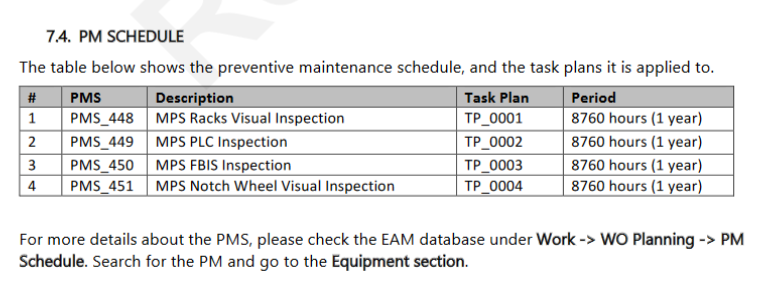 As all systems have been fully retested before SRR4, all systems are considered proof tested so no maintenance is required. Next revision of the manual will address the proof testing intervals and methods for interfacing systems as well as the BIS systems.
2025-01-31
Machine Protection Systems (MPS)
8
Tests Required with Beam Jira ICSMPS-3936
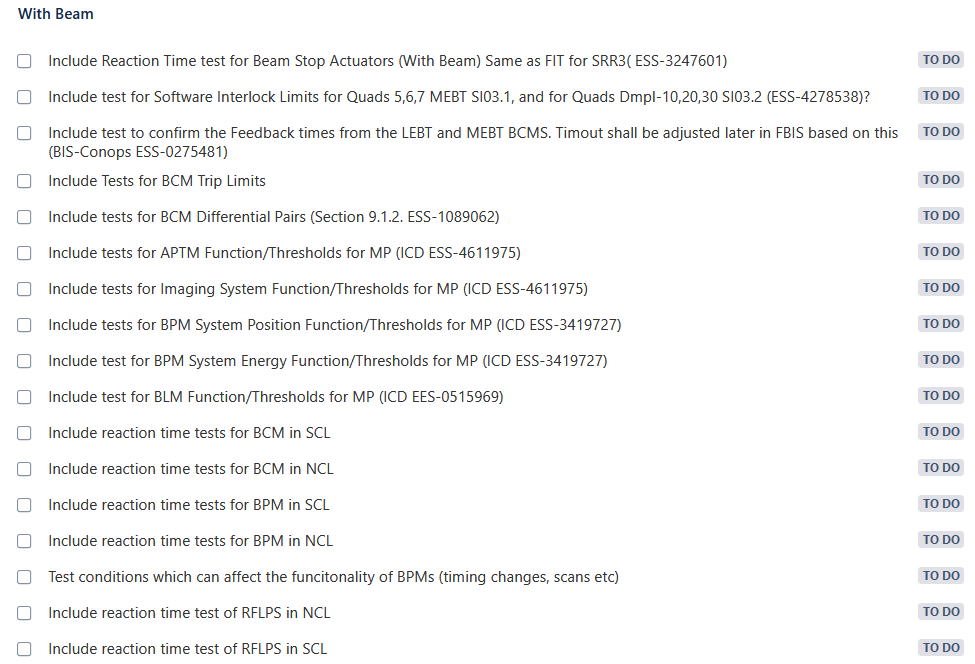 2025-01-31
Machine Protection Systems (MPS)
9
Previous issues / Recommendations
NSOI-165 – Solution implemented (will be tested in FIT)
LEBT Chopper should not be required for Plasma Conditioning
NSOI-168 – Solution implemented (will be tested in FIT)
Remove requirement of the LEBT gate valve for plasma conditioning
NSOI-209 – Solution implemented (will be tested in FIT)
NCL RF systems in MP-SoS: Interlock to Inhibit
2025-01-31
Machine Protection Systems (MPS)
10
Thanks,  Questions?